I FIND THE TOPICS WE STUDY RELEVANT, RELATABLE AND INTERESTING.
A LEVEL SOCIOLOGY
SOCIOLOGY HELPS ME TO UNDERSTAND THE WORLD AROUND ME AND PROVIDES EXPLANATIONS FOR HOW SOCIETY WORKS THE WAY IT DOES.
WHAT DO WE STUDY ?
YEAR 12 – SOCIALISATION, CULTURE AND IDENTITY
FAMILIES AND RELATIONSHIPS
RESEARCH METHODS AND SOCIAL INEQUALITIES
YEAR 13 – GLOBALISATION AND THE DIGITAL SOCIAL WORLD
CRIME AND DEVIANCE
YEAR 12 STUDENT
YEAR 13 STUDENT
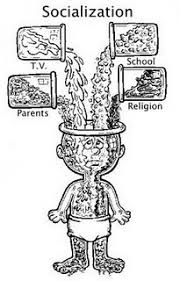 ENTRY REQUIREMENTS
GRADE 4 IN ENGLISH
AN ENQUIRING MIND
INTERPRET DATA
EXTENDED WRITING SKILLS
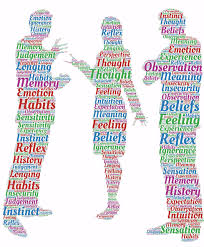 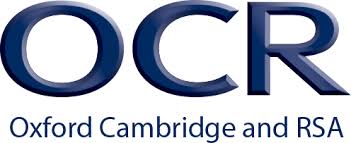 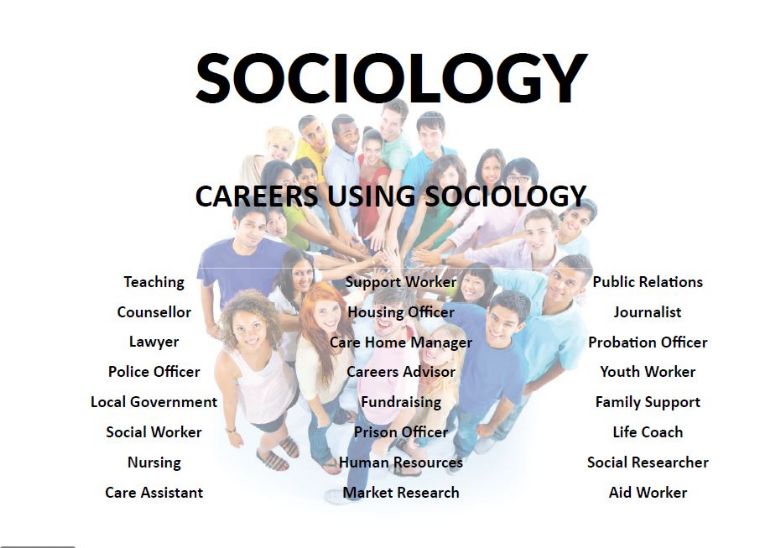 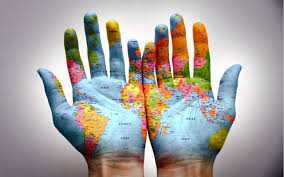 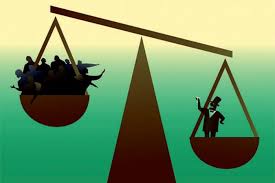 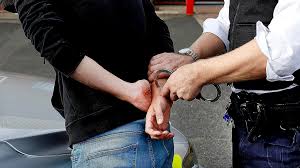